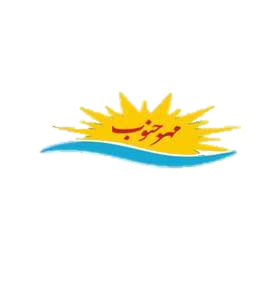 موسسه آنامیس مهرجنوب
اصول روان سنجی
دکتر رضا برومند
دی ماه 1400
موسسه آنامیس مهرجنوب									Anamisfile.ir
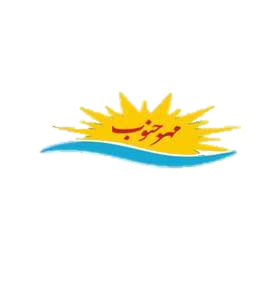 معرفی مدرس
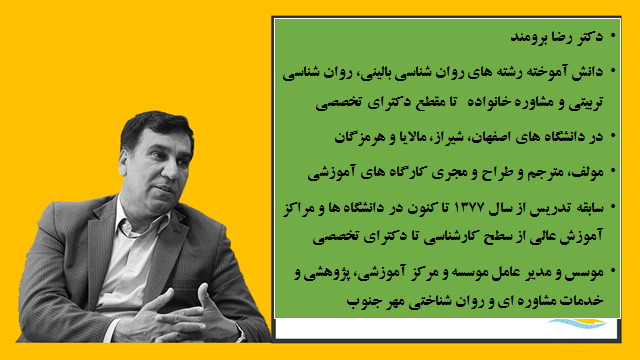 موسسه آنامیس مهرجنوب									Anamisfile.ir
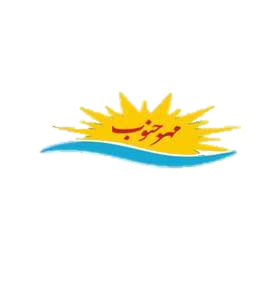 فهرست مطالب
فصل اول : تاريخچه آزمونها
فصل دوم : ويژگيهاي آزمونها
فصل سوم : اجرا و نمره گذاري آزمونها
فصل چهارم : بيان نتايج آزمونها
موسسه آنامیس مهرجنوب									Anamisfile.ir
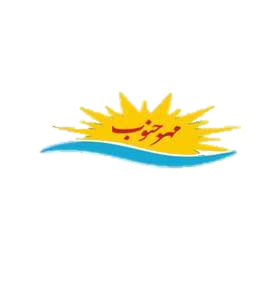 فهرست مطالب
فصل پنجم : طبقه بندي آزمونها 
فصل ششم : آزمونهاي هوش 
فصل هفتم : آزمونهاي استعداد 
فصل هشتم : آزمونهاي شخصيت
موسسه آنامیس مهرجنوب									Anamisfile.ir
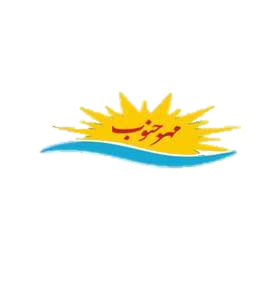 فصل اول
تاریخچه آزمون های روانی
موسسه آنامیس مهرجنوب									Anamisfile.ir
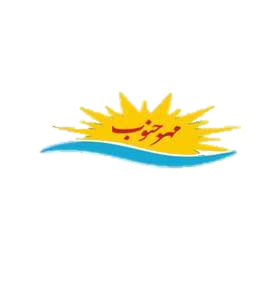 سابقه روان سنجي وآزمون سازي
آزمون سازي درروانشناسي سابقه اي نسبتاَ طولاني دارد.
 جيمز مك كين كتل(روانشناس آمريكايي) در سال ۱۸۹۰ كلمه   تست (آزمون) را براي اولين بار به كار برد .
 آلفرد بينه نيز اولين آزمون رواني را (كه آزمون هوش بود) در سال ۱۹۰۵ ارائه داد.
موسسه آنامیس مهرجنوب									Anamisfile.ir
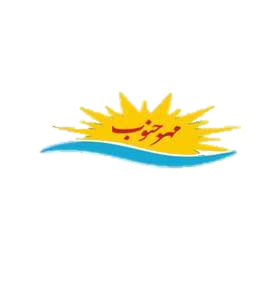 تاريخچه آزمون سازي
گالتون در سال ١٨٨٤ ويژگيهاي خاصي،از جمله دقت،توان عضلاني و زمان واكنش را اندازه گيري مي كرد و با استفاده از جدولهاي درصدي مي توانست توانايي فرد را با گروه وي مقايسه كند. 
وي پيشگام استفاده از فنون آماري در تحليل ويژگيهاي فردي ، و توسعه آزمونهاي رواني است.
موسسه آنامیس مهرجنوب									Anamisfile.ir
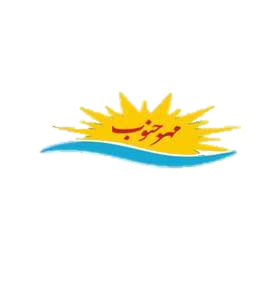 تاريخچه آزمون سازي
جيمز مك كين كتل ،با تهيه آزمونهايي كه توانايي ساده اي را اندازه گيري مي كردند ،به توسعه آزمون سازي و همچنين كاربرد آسان و همگاني آزمونهاي رواني كمك كرد.
عيب آزمونهاي كتل ،فقدان نورم (يا هنجار) بود.
بنابراين ،با اجراي آزمونهاي وي ،محقق نمي توانست در مورد وضعيت آزمودني نسبت به گروه اش نظر دهد.
موسسه آنامیس مهرجنوب									Anamisfile.ir
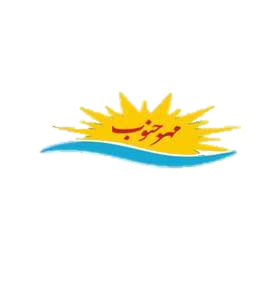 تاريخچه آزمون سازي
نخستين آزمون (به معناي امروزي آن) توسط بينه و سيمون تهيه و ارائه شد.
 اين آزمون ،هوش را اندازه مي گرفت و داراي نورم(يا هنجار) بود.
اين آزمون در سال ۱۹۰۵ ارائه شد.آزمون مذكور ، تا كنون چندين بار تجربه شده است.
معروف ترين فرم تجديد نظر شده به آزمون استنفرد-بينه مشهور است.
موسسه آنامیس مهرجنوب									Anamisfile.ir
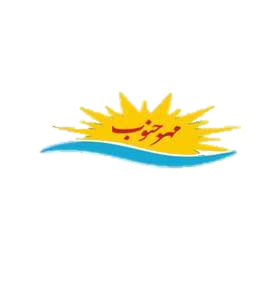 فصل دوم
ويژگيهاي آزمونهای روان شناختی
موسسه آنامیس مهرجنوب									Anamisfile.ir
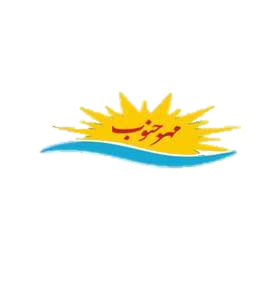 تعريف آزمون رواني
آزمون رواني وسيله اي است كه موقعيتي را  فراهم مي كند تا نمونه اي از رفتار برانگيخته 
شود و مورد اندازه گيري قرار گيرد.
بنابراین یک آزمون روانی سه چیز را موجب می شود:
1-ايجاد شرايط براي ظهور رفتار
2-بروز نمونه اي از رفتار مورد اندازه گيري
3-سنجيدن رفتارهاي ظاهر شده
موسسه آنامیس مهرجنوب									Anamisfile.ir
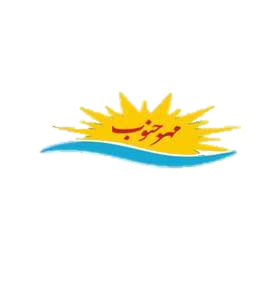 ويژگيهاي اصلي آزمون
در شرايطي ميتوان گفت كه يك آزمون رواني داريم كه حداقل داراي سه ويژگي زير باشد:
۱-اعتبار
۲-روايي
۳-حساسيت(با ظرافت تشخيص)
موسسه آنامیس مهرجنوب									Anamisfile.ir
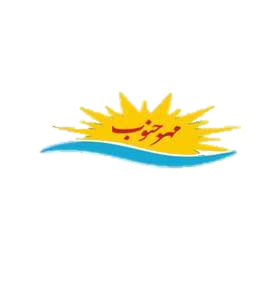 تعريف اعتبار(يا پايايي)
ـ اگر آزموني را براي يك آزمودني چند بار اجرا كنيم ،نتايج نسبتاَ يكسان و مشابهي به دست آيد
- اعتبار آزمون ،بيانگر پايداري و ثبات نتايج يك آزمون در اجراهاي متعدد است.
موسسه آنامیس مهرجنوب									Anamisfile.ir
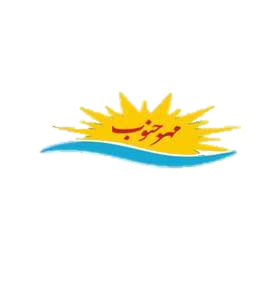 روشهاي اندازه گيري اعتبار يك آزمون
ادعاي سازنده آزمون مبني بر اين كه آزمون وي داراي اعتبار است ، كافي نيست ،و لازم است با استفاده از روشهاي مورد توافق ،اعتبار آزمون محاسبه شود. روشهاي اندازه گيري و تعيين اعتبار آزمون عبارتند از:
اجراي مجدد آزمون
اجراي فرم موازي آزمون
دو نيمه كردن
كودر- ريچاردسون
موسسه آنامیس مهرجنوب									Anamisfile.ir
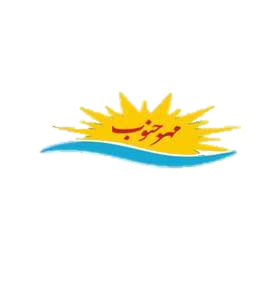 روشهاي برآورد اعتبار آزمون ١- روش اجراي مجدد آزمون
موسسه آنامیس مهرجنوب									Anamisfile.ir
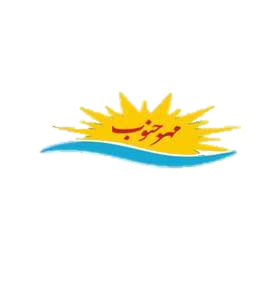 ١- روش اجراي مجدد آزمون
در روش اجراي مجدد آزمون به منظور اندازه گيري اعتبار آن ، آزمون را دو بار ،و با فاصله زماني ،اجرا مي كنيم.
بين نتايج حاصل از دو بار اجرا ضريب همبستگي محاسبه مي كنيم ،كه آن    مي نامند.« ضريب اعتبار» را تفسير ضريب اعتبار به دست آمده ، بيانگر وجود يا عدم وجود اعتبار است.
موسسه آنامیس مهرجنوب									Anamisfile.ir
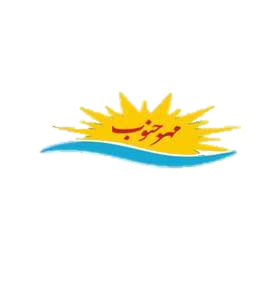 ١- روش اجراي مجدد آزمون
سؤال: آيا در اجراي مجدد آزمون ٬ ضريب اعتبار به ميزان ١ به دست
 مي آيد؟
پاسخ: خير.
زيرا عوامل متعددي همچون :
تمرين،خستگي ،وضعيت عاطفي ،و شرايط آزمون بر روي نتايج آزمون در حال اجراي مجدد تاثير مي گذارد.
موسسه آنامیس مهرجنوب									Anamisfile.ir
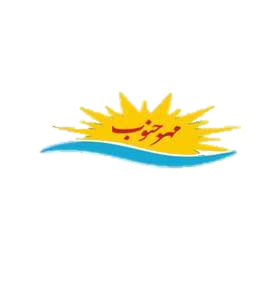 مراحل اجرايي محاسبه اعتبار آزمون به  روش اجراي مجدد:
۱- آزمون جديد را اجرا كنيد
۲- پس از اجراي اول، مجدداَ(همان ساعت ،همان روز يا چند روز بعد)همان آزمون را اجرا كنيد.
۳- بين نمرات اجراي اول آزمون و اجراي دوم آزمون ، ضريب همبستگي محاسبه كنيد.
۴- ضريب همبستگي را براي ارزشيابي اعتبار آزمون تفسير كنيد.
موسسه آنامیس مهرجنوب									Anamisfile.ir
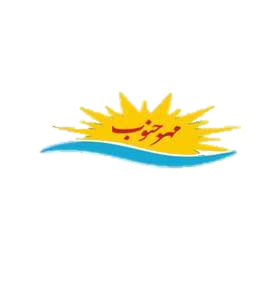 روشهاي برآورد اعتبار آزمون۲- روش اجراي فرم موازي
موسسه آنامیس مهرجنوب									Anamisfile.ir